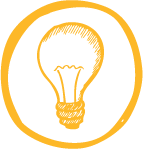 Quick tips - organising your notes
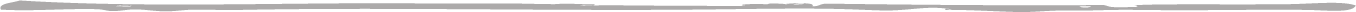 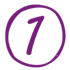 Organise your notes.
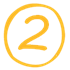 Ensure quotes are distinguishable.
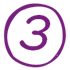 Make your notes concise.
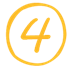 Give some thought to what you are writing.
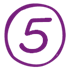 Note keywords, phrases and main ideas.
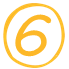 Use abbreviations .
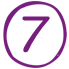 Personalise your notes to make them more memorable.
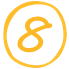 Leave plenty of space to go back and add notes later.
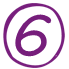 Include the full source of the information so you can find it later if you need to.
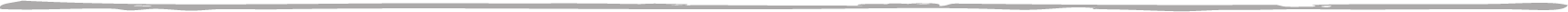 www.escholar.manchester.ac.uk/learning-objects/mle/note-making/story_content/external_files/tips.pdf
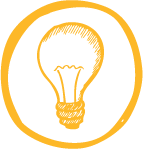 Note making purposes and the techniques that work best
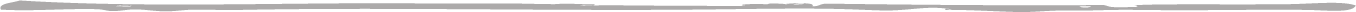 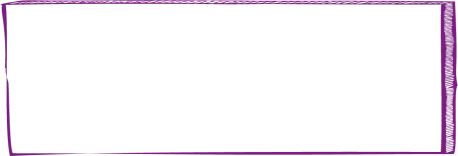 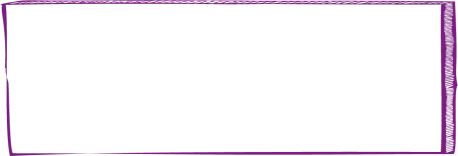 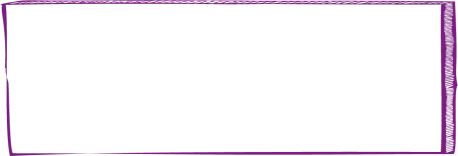 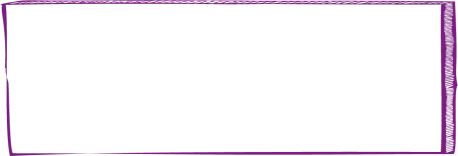 ASSIGNMENTS/ SYNTHESISING
REMEMBERING
UNDERSTANDING
REFLECTING
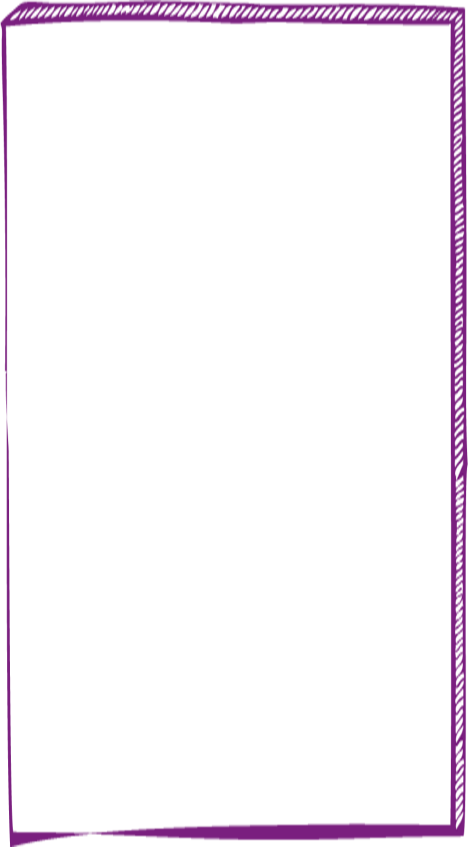 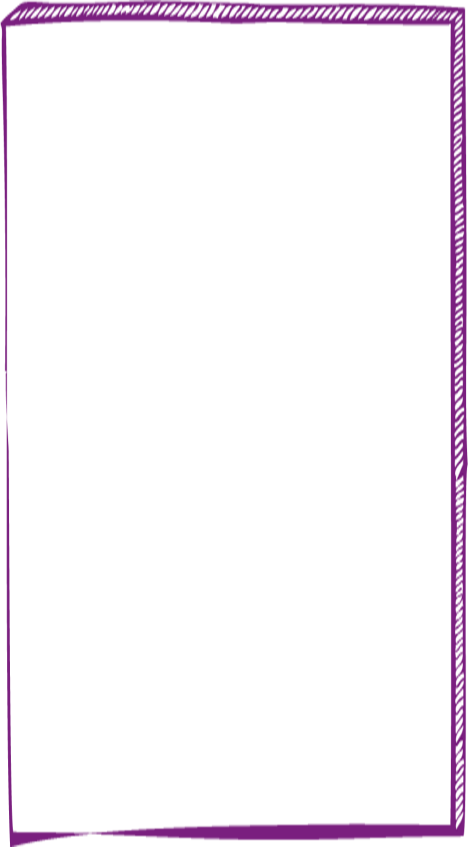 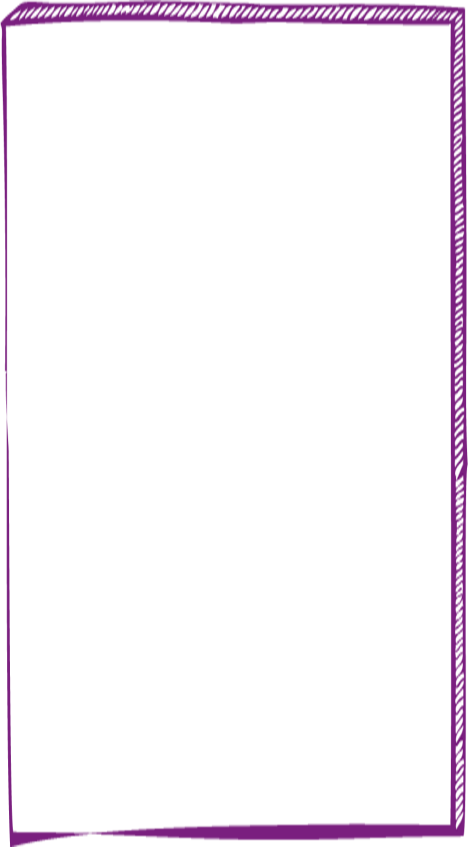 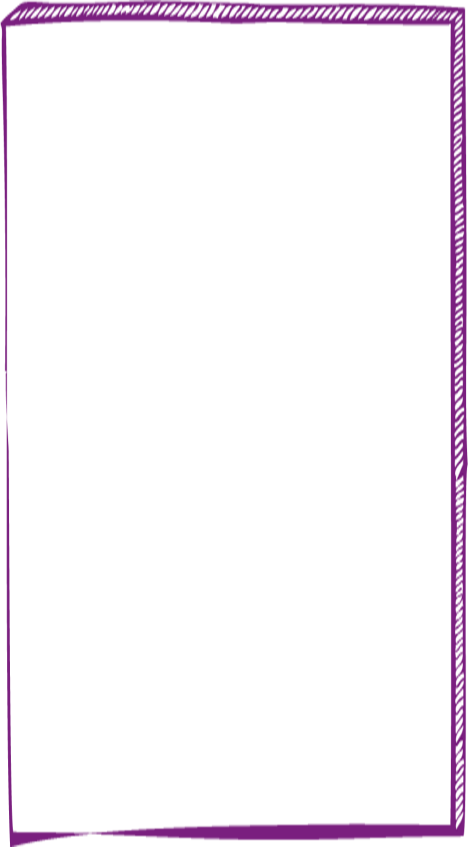 Audio
Colour-coding
Cornell
Flashcards
Index cards
KWL
Cornell
KWL
Linear notes
Mindmaps
Question matrix
Audio
Cornell
Audio
Mindmaps/ Pattern notes
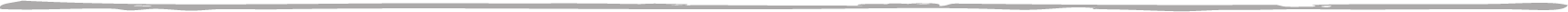 www.escholar.manchester.ac.uk/learning-objects/mle/note-making/story_content/external_files/tips.pdf
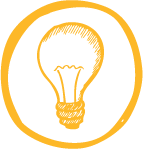 Software available through the Electronic Software Delivery System
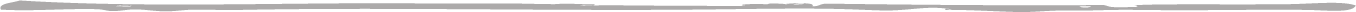 As mentioned in this resource there software available to create Mindmaps.  Two of these tools  are available through University of Manchester’s electronic delivery system.
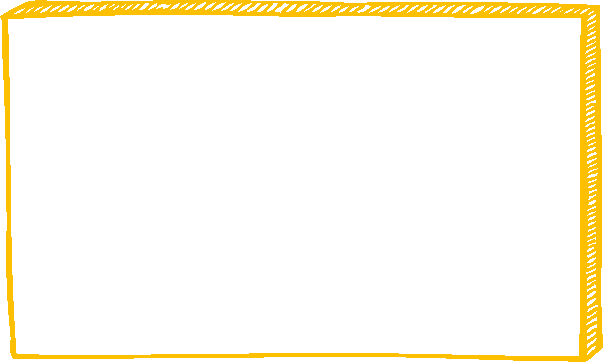 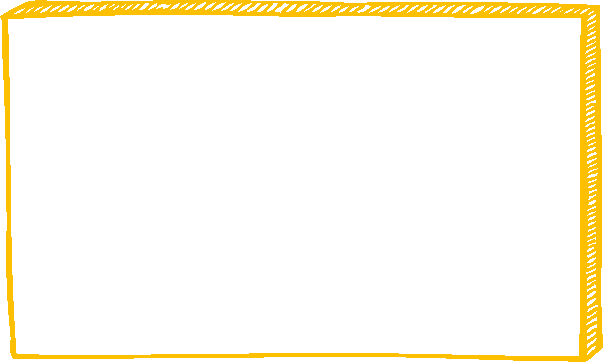 MindGenius 2005
MindManager
Click here to be taken to the electronic delivery system website: www.software.itservices.manchester.ac.uk/
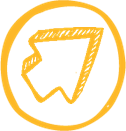 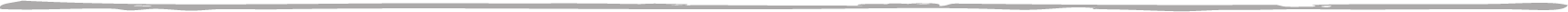 www.escholar.manchester.ac.uk/learning-objects/mle/note-making/story_content/external_files/tips.pdf